Vokabeln #5
1.  der Apfel
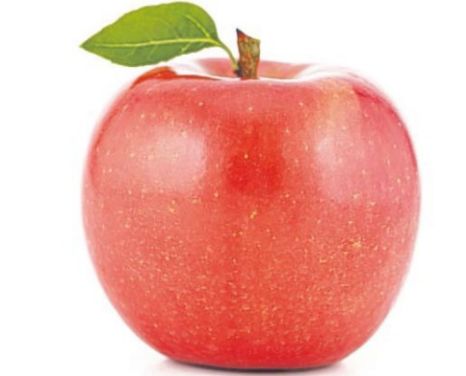 [Speaker Notes: The apple]
2.  das Brot
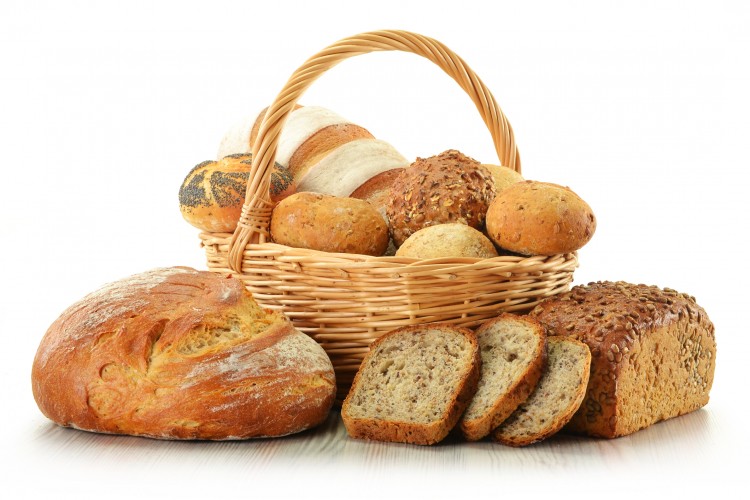 [Speaker Notes: The bread]
3.  das Auto
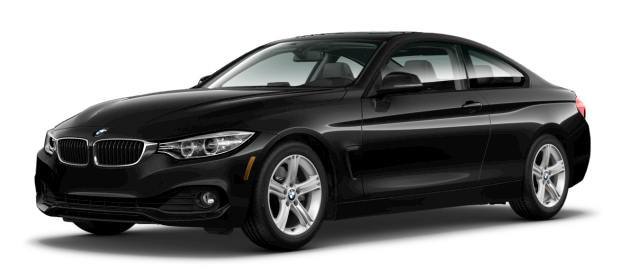 [Speaker Notes: The car]
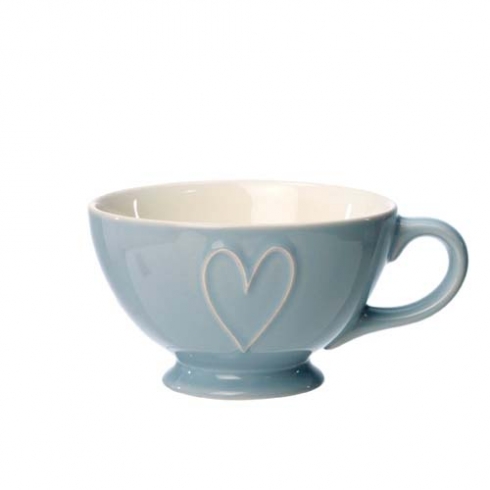 4.  die Tasse
[Speaker Notes: The cup/mug]
5.  der Arzt
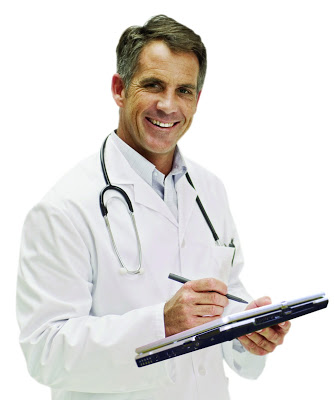 [Speaker Notes: The doctor (male)]
6.  die Ärztin
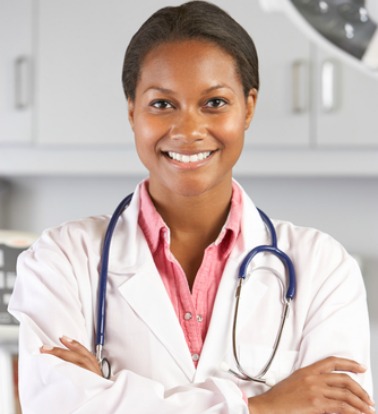 [Speaker Notes: The doctor (female)]
7.  das Ei
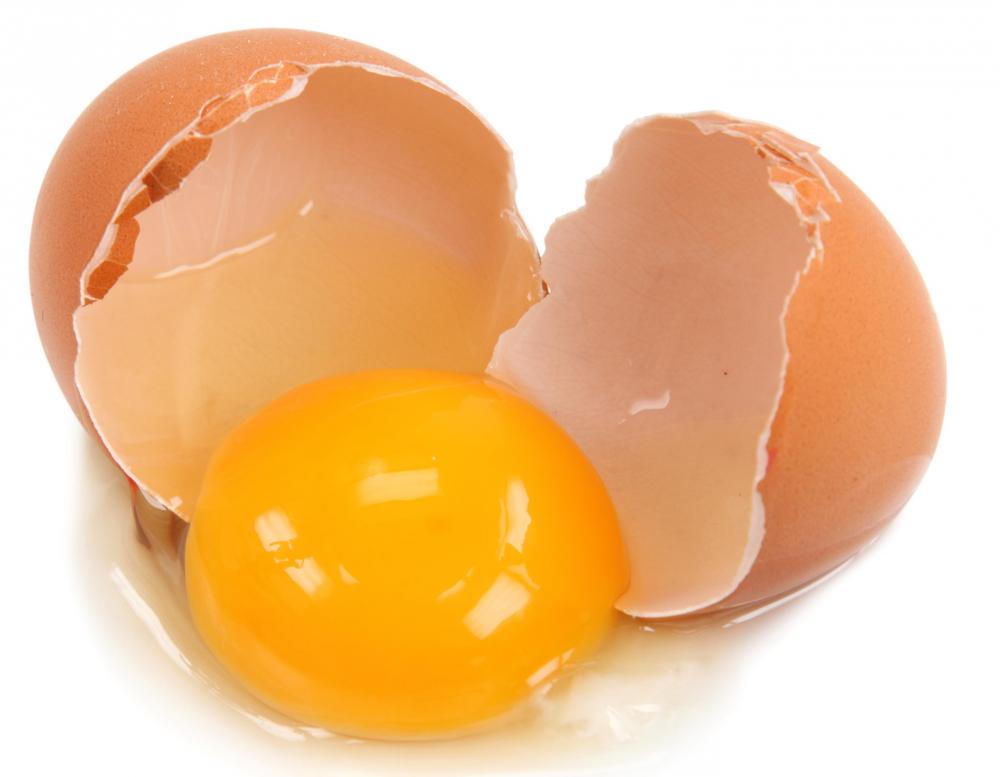 [Speaker Notes: The egg]
8.  der Fisch
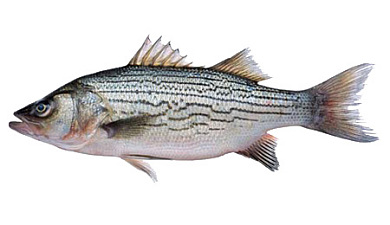 [Speaker Notes: The fish]
9.  das Haus
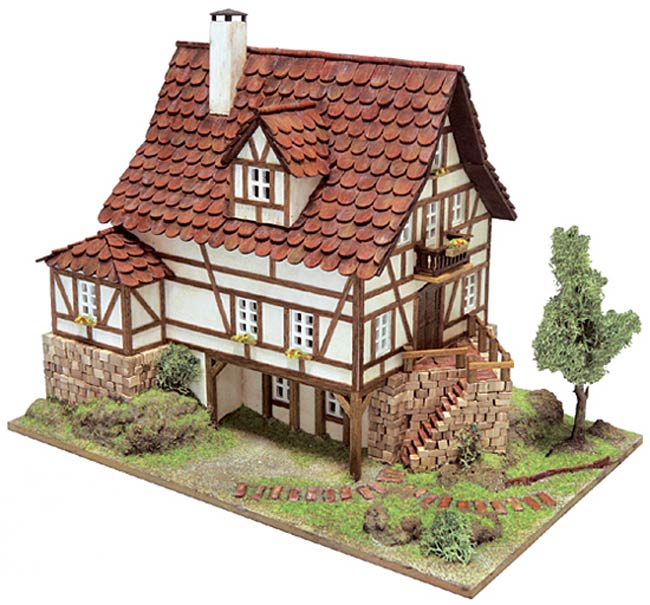 [Speaker Notes: The house]
10.  die Frau
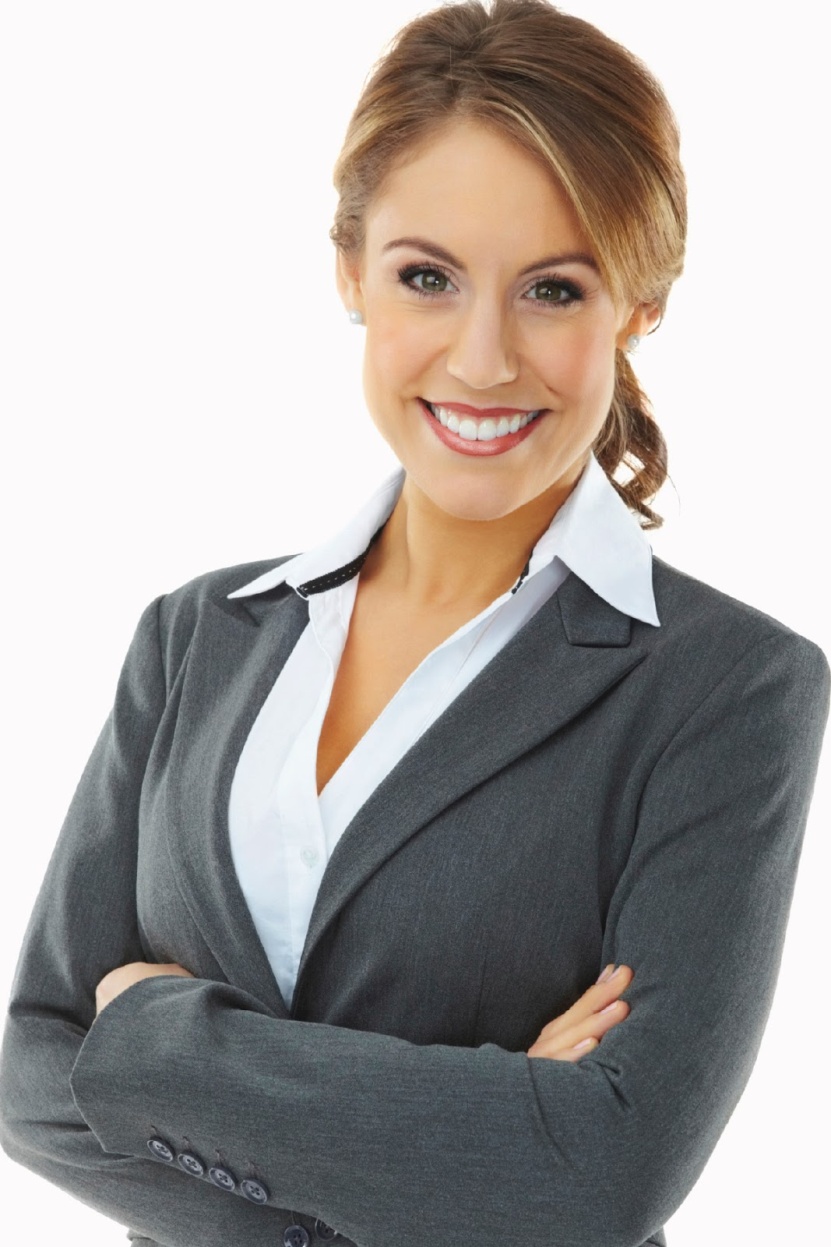 [Speaker Notes: The woman]
11.  der Mann
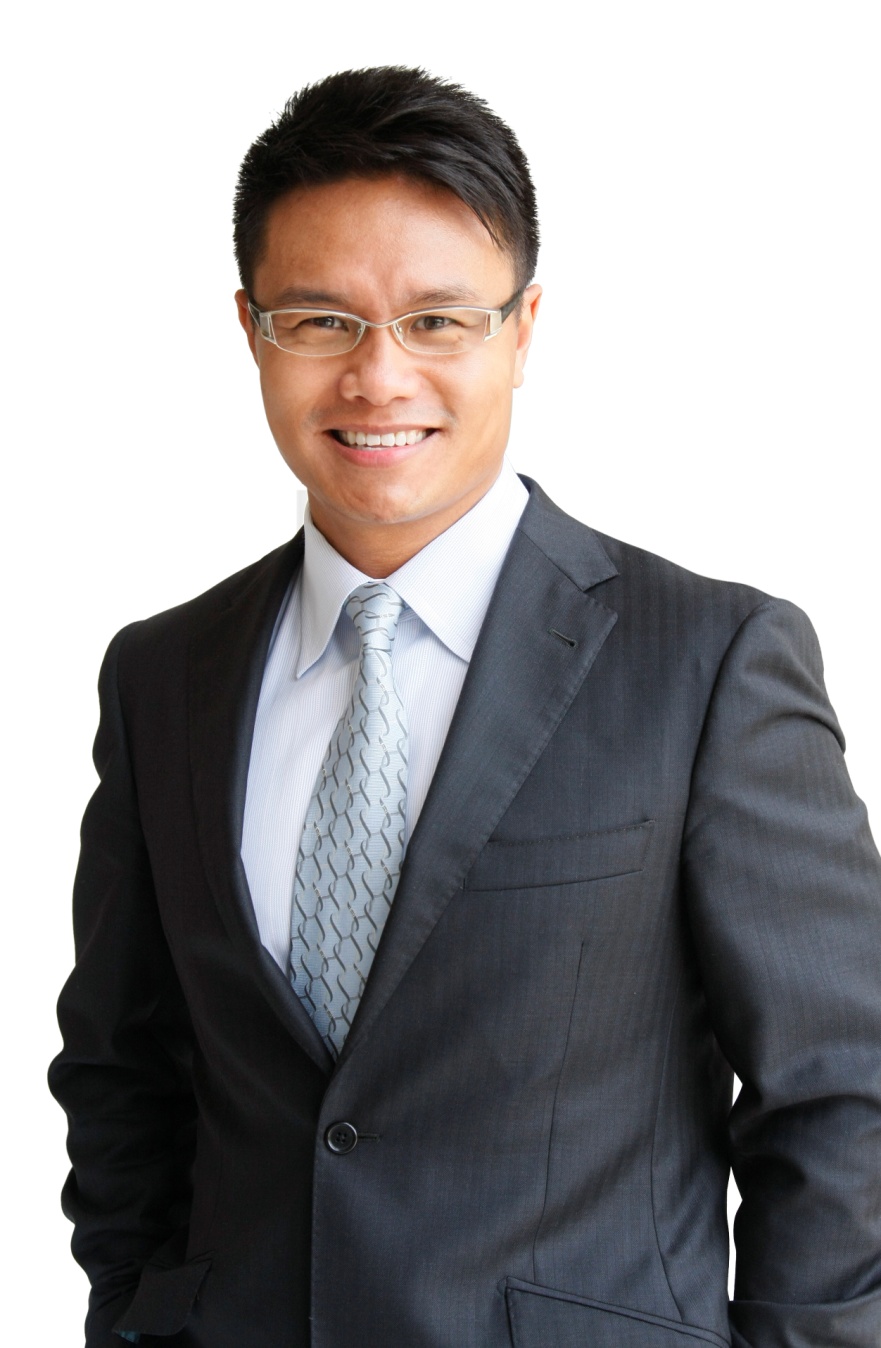 [Speaker Notes: The man]
12.  das Fleisch
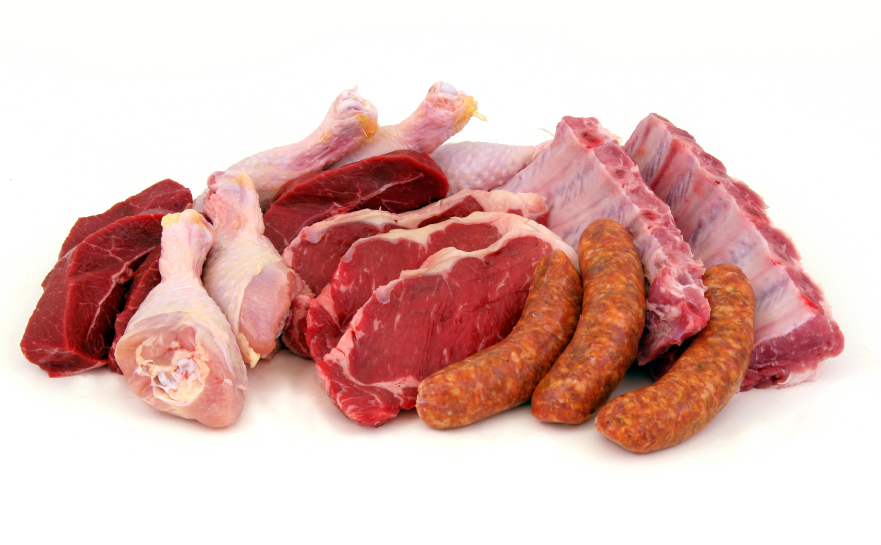 [Speaker Notes: The meat]
13.  Isst das Brot!
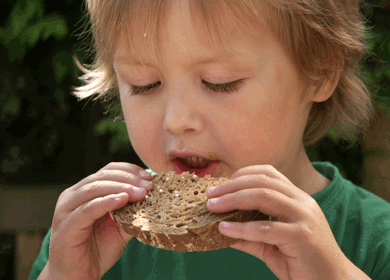 [Speaker Notes: Eat the bread!]
Vokabeln #5
der Apfel
das Brot
das Auto
die Tasse
der Arzt
die Ärztin
das Ei
der Fisch
das Haus
die Frau
der Mann
das Fleisch
Isst das Brot!
Wie viel Uhr ist es?Wie spät ist es?
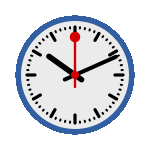 1.  10.00 – Es ist zehn Uhr.
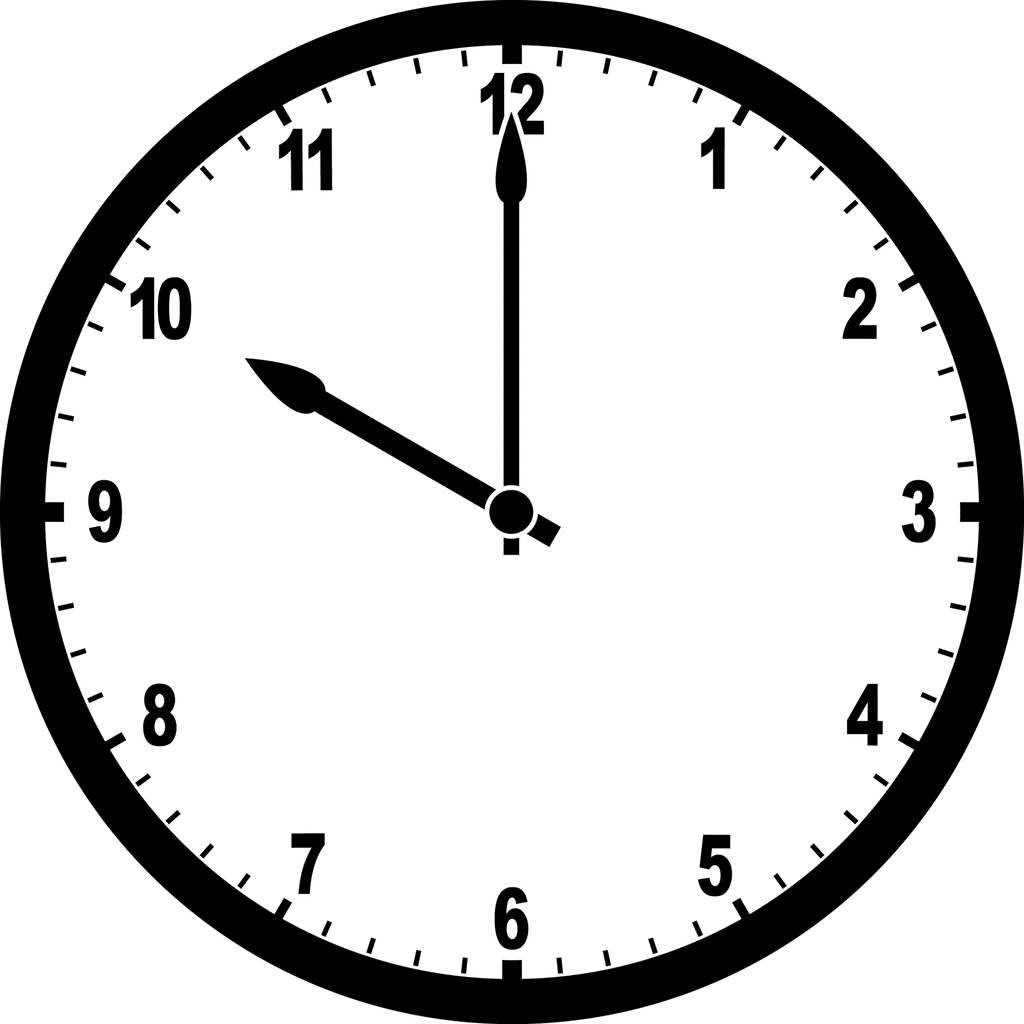 2.  3.30 – Es ist drei Uhr dreiβig Minuten.Es ist halb vier.
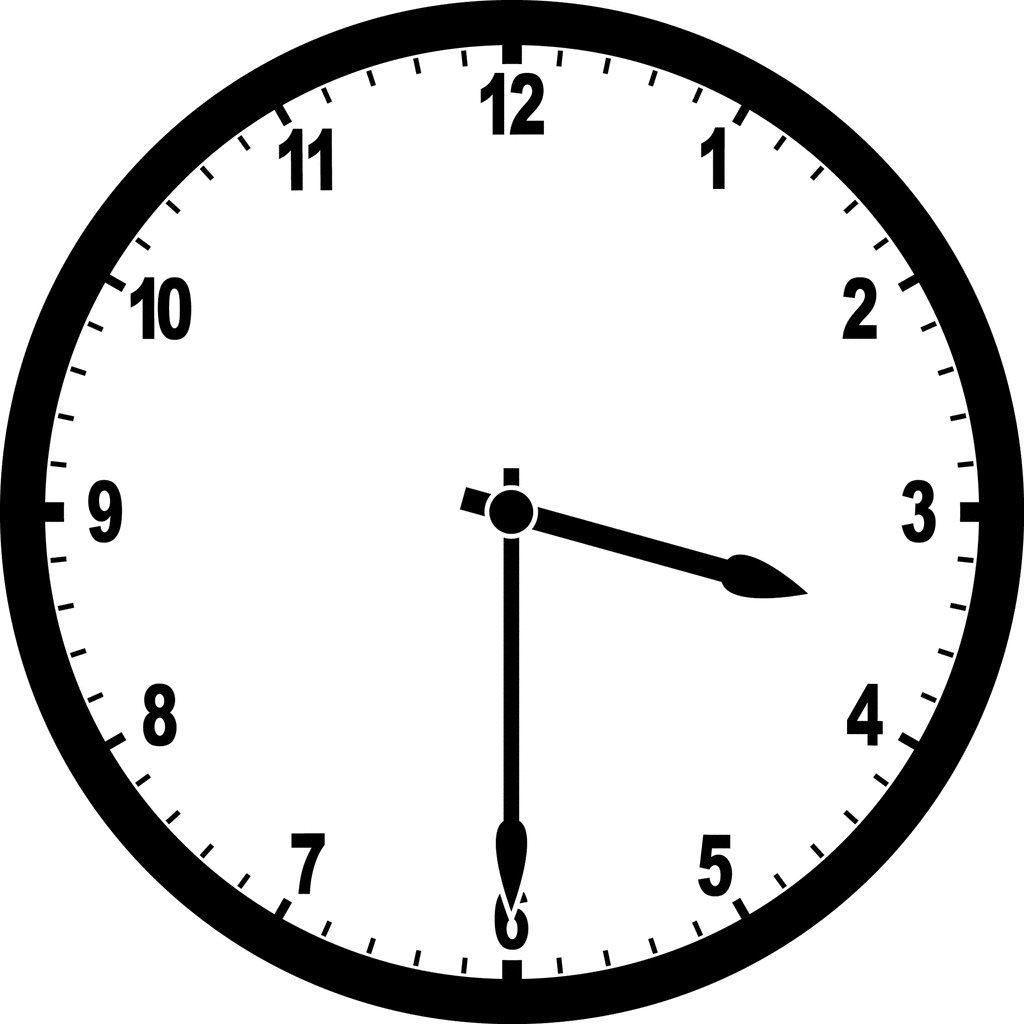 3.  9.15 – Es ist neun Uhr fünfzehn Minuten.Es ist viertel nach neun.
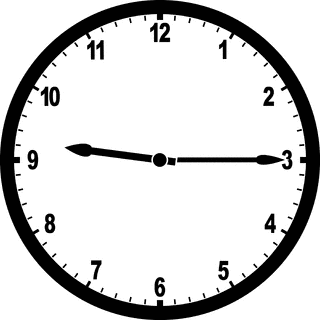 4.  9.45 – Es ist viertel vor zehn.
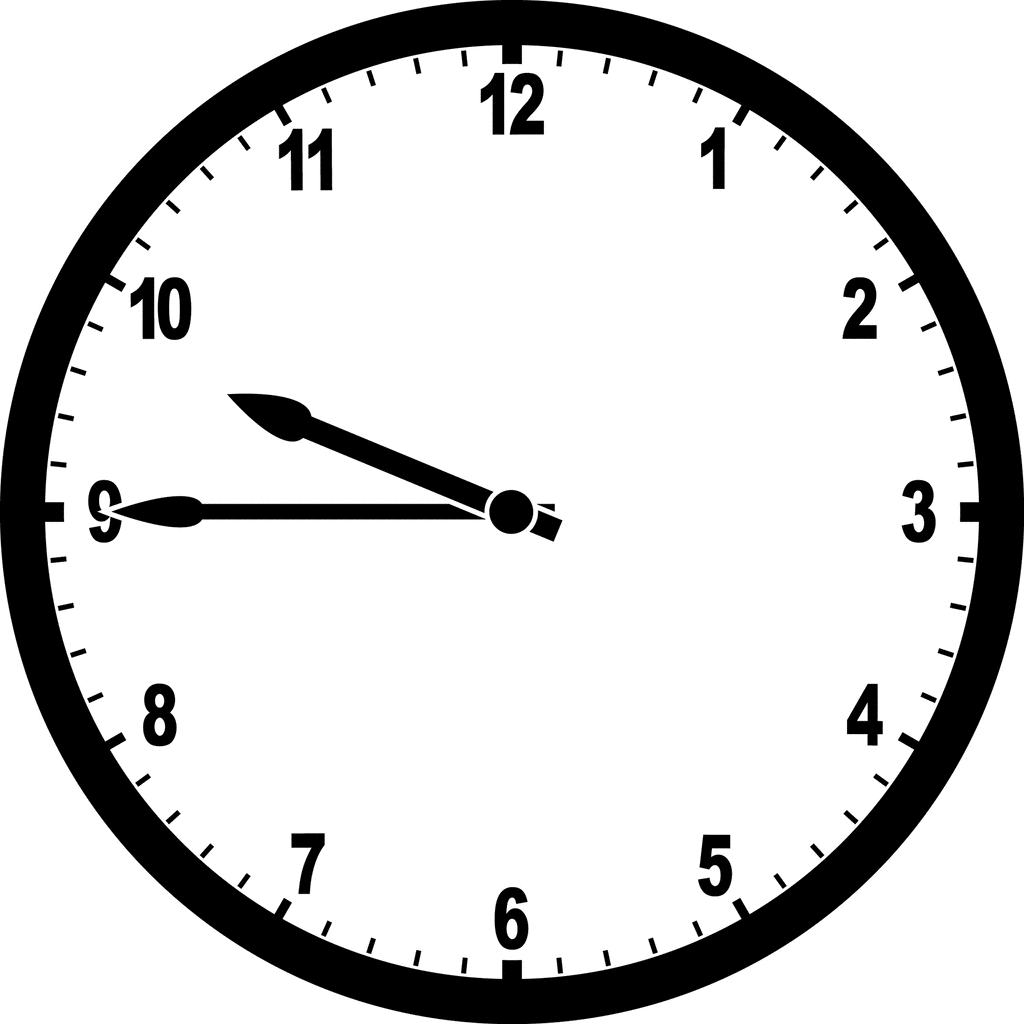 5.  14.00 – Es ist zwei Uhr nachmittags.
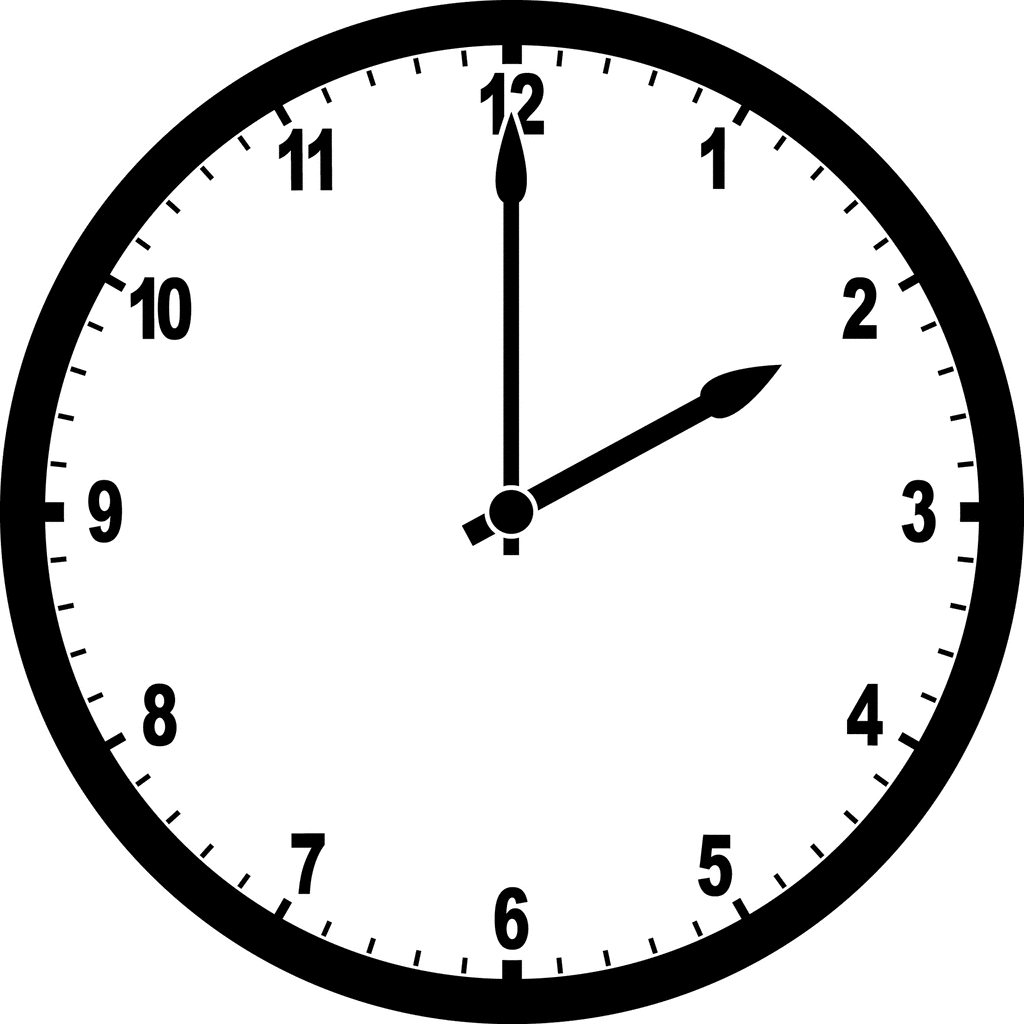 6.  20.00 – Es ist acht Uhr abends.
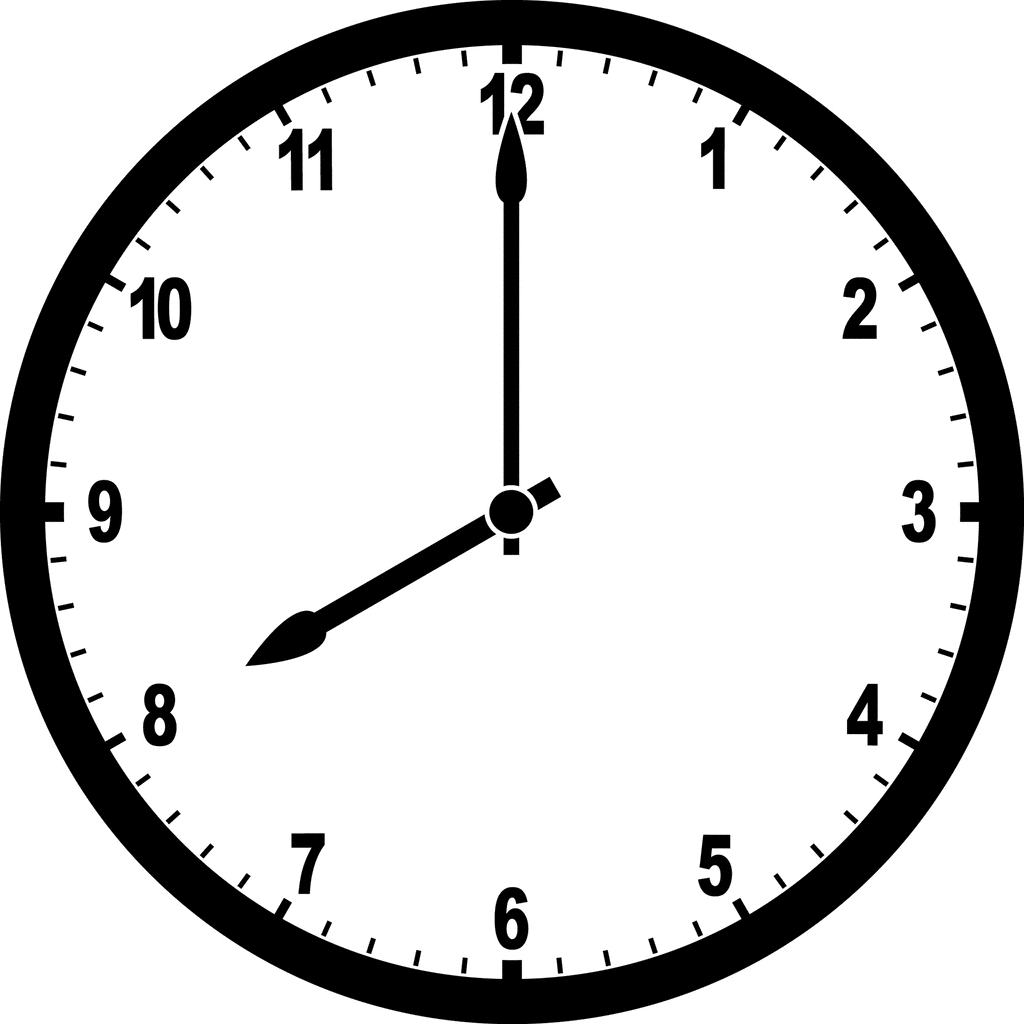 7.  7.00 – Es ist sieben Uhr morgens.
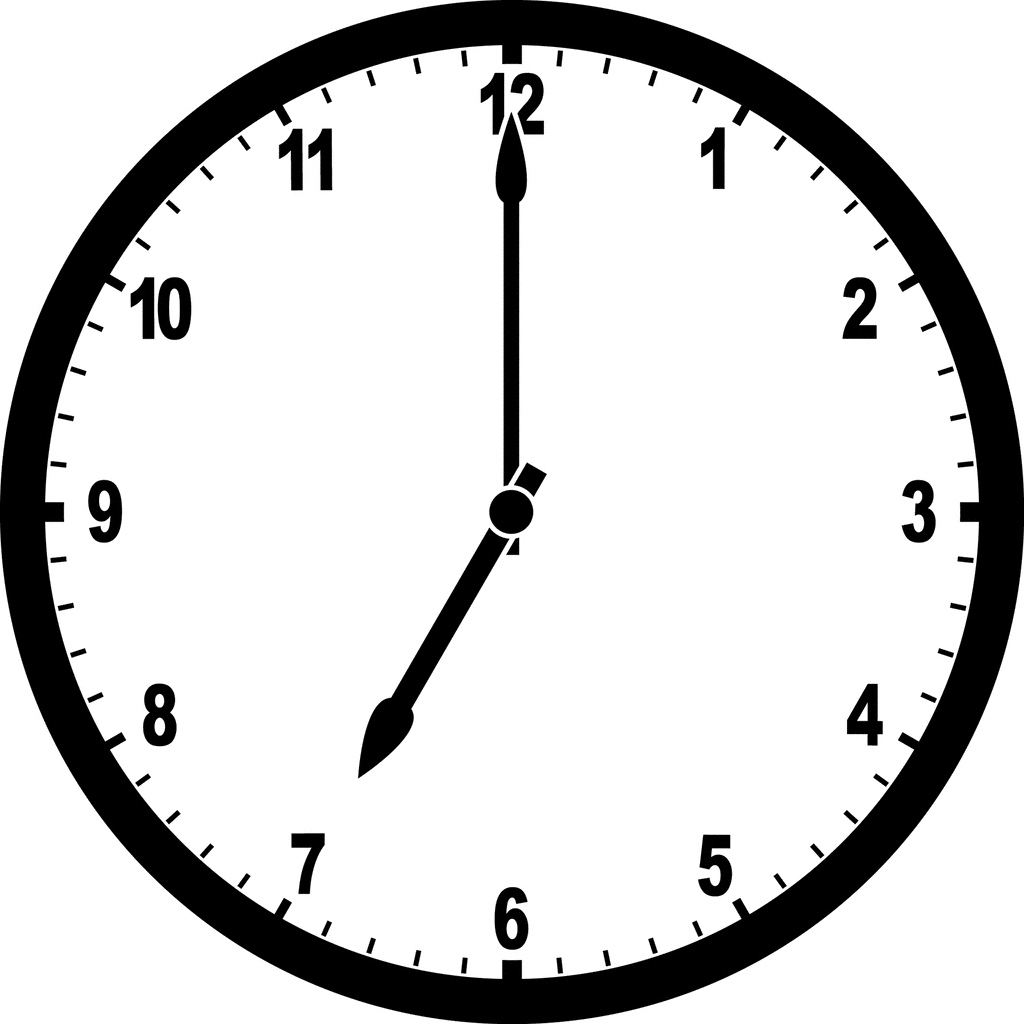 8.  9.16 – Es ist neun Uhr sechzehn Minuten morgens.
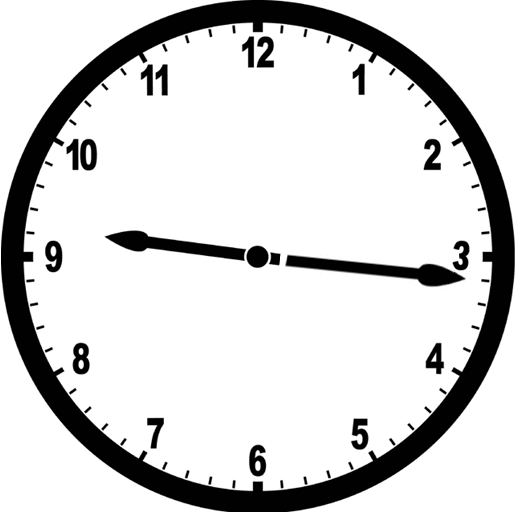 Wie viel Uhr ist es?Wie spät ist es?
10.00 – Es ist zehn Uhr.
3.30 – Es ist drei Uhr dreiβig Minuten.
		   – Es ist halb vier.
9.15 – Es ist neun Uhr fünfzehn Minuten.
		   – Es ist viertel nach neun.
9.45 – Es ist viertel vor zehn.
14.00 – Es ist zwei Uhr nachmittags.
20.00 – Es ist acht Uhr abends.
7.00 – Es ist sieben Uhr morgens.
9.16 – Es ist neun Uhr sechzehn Minuten morgens.